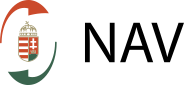 Elektronikus Közúti
Áruforgalom Ellenőrző
Rendszer (EKÁER)

Szabó Gábor
Tájékoztatási és Koordinációs Osztály
NAV Dél-alföldi Regionális Adó Főig.
Súlyhatárok, értékhatárok amelyek meghaladása esetén VAN bejelentési kötelezettség:
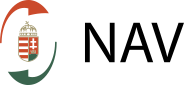 2
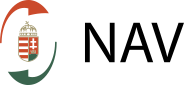 Egyes fogalmi elemek jelentése:

Útdíj-köteles gépjármű: az autópályák, autóutak és főutak használatáért fizetendő, megtett úttal arányos díjról szóló törvény szerinti útdíj köteles gépjármű.

Gépjármű: az útdíj-köteles gépjármű és az annál kisebb össztömegű gépjármű, ideértve tehergépkocsit, vontatót - nyerges vontatót is -, valamint az ilyen gépjárműből és az általa vontatott pótkocsiból, félpótkocsiból álló járműszerelvényt.
A témánk szempontjából fontos, hogy nem gépjármű a mezőgazdasági vontató (traktor) és a lassú jármű.
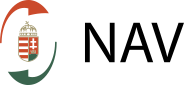 Közút: állami vagy önkormányzati tulajdonú út, illetve közforgalom elől el nem zárt magánút.

Fuvarozással járó tevékenység: 
mindegy, hogy a közúti fuvarozást az ügyletben szereplők közül ki végzi
nem számít a paritás, hogy mikor szállítja el  a terméket, hogy mikor száll át a tulajdonjog vagy a rendelkezési jog a termék felett.
Belföldi ügylet esetén fuvarozással járó termékértékesítés:

Lényeges változás, hogy ki kötelezett EKÁER számot kérni:
Főszabály: Feladó 
Ha a címzett fuvaroz vagy fuvaroztat: Vegyes
Láncértékesítés: Vegyes

Meddig: a felrakodás megkezdéséig
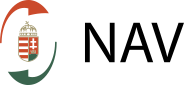 Fuvarozással járó termékértékesítés nem jelenti azt, hogy a fuvarozásnak és az értékesítésnek egyidejűleg kellene megvalósulnia
6
Belföldi ügylet esetén fuvarozással járó első adóköteles termékértékesítés – nem kockázatos termék

Ha a fuvarozó
- a termelő, vagy az 1. Kereskedő: feladó 1. Kereskedő, címzett az 2. kereskedő, felrakodási hely: Termelő, az 1. Kereskedő jelenti be
- a 2. kereskedő: felrakodás címe termelő, feladó az 1. kereskedő, címzett a 2. kereskedő, a 2. kereskedő jelent be
Belföldi ügylet esetén fuvarozással járó első adóköteles termékértékesítés – kockázatos termék

Ha a fuvarozó
- a termelő, vagy az 1. Kereskedő: feladó 1. Kereskedő, címzett az 2. kereskedő, felrakodási hely: Termelő, az 1. Kereskedő jelenti be
- a 2. kereskedő: felrakodás címe termelő, feladó az 1. kereskedő, címzett a 2. kereskedő, a 1. kereskedő jelent be
Belföldi ügylet esetén fuvarozással járó első adóköteles termékértékesítés – nem kockázatos termék

Ha a fuvarozó
- az 1. Kereskedő: feladó 1. Kereskedő, címzett az 2. kereskedő, felrakodási hely: Termelő, az 1. Kereskedő jelenti be
- a 2. kereskedő: felrakodás címe termelő, feladó az 1. kereskedő, címzett a 2. kereskedő, a 2. kereskedő jelent be
Belföldi ügylet esetén fuvarozással járó első adóköteles termékértékesítés – kockázatos termék

Ha a fuvarozó
- Az 1. Kereskedő: feladó 1. Kereskedő, címzett az 2. kereskedő, felrakodási hely: Termelő, az 1. Kereskedő jelenti be
- a 2. kereskedő: felrakodás címe termelő, feladó az 1. kereskedő, címzett a 2. kereskedő, a 1. kereskedő jelent be
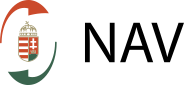 Nagybani piac – további szabályok

Felszállít az áfás termelő a piacra 2,5 tonna kockázatos terméket
Ha egy vevő (göngyöleggel együtt számítva) 500kg alatt vásárol és szállít el saját részre – nincs EKAER kötelezettség
Ha egy vevő 500kg felett vásárol, de további vevői részére szállít – EKAER kötelezettség a termelő vevőjét terheli azon vevői tekintetében, ahová 500kg felett szállít
Ha egy vevő 500kg felett vásárol, de további sorsa az árunak nem ismert, mert a vevő nem nyilatkozik:
a termelő megkéri az EKAER számot a vevő által bediktált címre (veszélyek: társasházi cím, csak székhelycím)
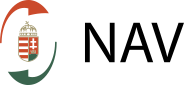 TÉSZ-re, Termelői csoportra, Integrátor szervezetre (együtt: TÉSZ) vonatkozó speciális szabály:
Amennyiben a terméket a termelő külön jogszabály szerinti elismert termelői csoport, termelői szervezet, vagy a Kormányhivatal Földművelésügyi Igazgatósága nyilvántartásában szereplő Integrátor szervezet részére értékesíti, a belföldi közúti fuvarozással járó tevékenységnek a termelői csoport, termelői szervezet, vagy a Kormányhivatal Földművelésügyi Igazgatósága nyilvántartásában szereplő Integrátor szervezet által történő termékértékesítés minősül. Azaz a termelő nem kér EKAER számot.
TÉSZ-re vonatkozó speciális szabály

Termelő – TÉSZ viszonylatában nincs EKÁER, akkor sem, ha az áru TÉSZ-hez beszállításra kerül

Nem kockázatos termék 
- a fuvarozó a termelő vagy a TÉSZ: feladó a TÉSZ, címzett a Vevő, felrakodási cím: Termelő, a TÉSZ jelenti be
- a fuvarozó a Vevő: felrakodás címe a Termelő, feladó a TÉSZ, címzett a Vevő, a Vevő jelenti be
TÉSZ-re vonatkozó speciális szabály

Termelő – TÉSZ viszonylatában nincs EKÁER, akkor sem, ha az áru TÉSZ-hez beszállításra kerül

Kockázatos termék 
- a fuvarozó a termelő vagy a TÉSZ: feladó a TÉSZ, címzett a Vevő, felrakodási cím: Termelő, a TÉSZ jelenti be
- a fuvarozó a Vevő: felrakodás címe a Termelő, feladó a TÉSZ, címzett a Vevő, a TÉSZ jelenti be
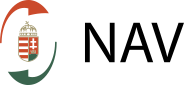 Termőföldről történő értékesítés (termény betakarítása) – 1.

Áfás termelő a terményét értékesíti a vevőjének úgy, hogy saját maga vagy a vevő rendeli meg a betakarítást és a szállítást
probléma: az EKAER számot a fuvar megkezdéséig kell megkérni => fuvar megkezdése alatt a gépjárműre történő felrakodást kell érteni!
probléma: az eredeti tervhez képest a több helyrajzi számhoz tartozó termény is felrakodásra kerül ugyanarra a teherautóra
probléma: az eredeti tervhez képest több feladó terménye is felkerül ugyanarra a teherautóra
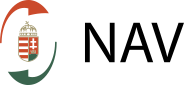 Termőföldről történő értékesítés (termény betakarítása) – 2.

Ha az eredeti tervhez képest ugyanazon termelő további földjeiről is kerül fel termény: mivel már a felrakodás megkezdődött, ezért a régi EKAER szám törlése mellett új EKAER számot kell kérni

Ha az eredeti terhez képest további feladó terménye is felkerül, akkor az újabb feladó terményének felrakodása előtt kell az új feladónak vagy meghatározott esetben címzettjének további EKAER számot kérnie
! Ha TÉSZ tagról van szó, akkor ez utóbbi probléma nem létezik, mivel a TÉSZ az egyetlen feladó
Felrakodási cím:
a) a termékegység közúti fuvarozásához használt gépjárműre történő felrakodás helyének pontos címe (ország/irányítószám, település neve, közterület neve és jellege, házszám, illetve amennyiben ilyen nincs, akkor helyrajzi szám, vagy globális helymeghatározó rendszer (GPS) koordináta), 
b) az Európai Unió más tagállamában történő felrakodás esetén a feladó által rendelkezésre bocsátott címadat, 
c) az Európai Unió más tagállamában található feladási címről Magyarország területén található kirakodási (átvételi) címre irányuló kombinált (intermodális) fuvarozás esetén, a közúti fuvarozást végző gépjárműre történő felrakodás helyének címe
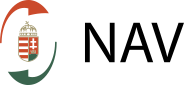 EKAER szám: azon termékegységet azonosítja, amelyet egy feladótól egy címzett részére, egy gépjárművel fuvaroznak a gépjármű adott útvonalon történő egyszeri mozgása során. Egy termékegység több vámtarifaszámmal azonosított termékfajtát, valamint több terméktételt tartalmazhat. A gépjármű és a pótkocsija rendszámát is be kell jelenteni. 

Egy EKAER számot kell megállapítani akkor is, ha egy gépjárművel 
a) egy feladó több felrakodási címéről, 
b) egy címzett több kirakodási (átvételi) címére, 
történik a közúti fuvarozás.
a) ponthoz: belföldről belföldre, vagy Eu-ba szállításkor valamennyi felrakodási címet be kell jelenteni, Eu-ból belföldre csak az utolsót
b) ponthoz: belföldről belföldre, vagy Eu-ból szállításkor valamennyi felrakodási címet be kell jelenteni, belföldről Eu-ba csak az elsőt
Ez a szabály csak június 1. napjától lépnek hatályba!
2015. május 31-ig bármilyen irányú fuvar esetén
2015. június 1-től belföld-belföld relációban
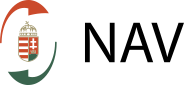 Átrakó raktáron keresztül történő értékesítés (2015. május 31-ig, egyik fél fuvaroztat)












Eladótól az összes tph-ig egy fuvar, 9 EKÁER szám, feltéve, hogy egy tph. eléri a bejelentési küszöböt
21
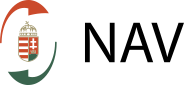 Átrakó raktáron keresztül történő értékesítés (2015. június 1-től, egyik fél fuvaroztat)












Eladótól az összes vevőig egy fuvar, 2 EKÁER szám, feltéve, hogy egy vevő eléri a bejelentési küszöböt
22
2015. június 1-től EU-belföld relációban
2015. június 1-től belföld-EU relációban
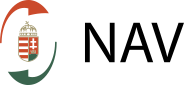 Adócsomag - 2015
Harmadik országba történő kivitel, illetve behozatal


Beszerzés harmadik országból
 ha a szabadforgalomba helyezés HU, akkor nincs EKAER szám, de ha a vevő vevőjéhez megy fuvar közvetlenül, akkor az elvámolás helyét felrakodási helynek tekintve belföldi ügyletre tekintettel kell EKAER számot kérni
 ha a szabadforgalomban helyezés EU, akkor van EKAER szám EU-HU vonatkozásban; ha a vevő vevőjéhez megy a fuvar közvetlenül, akkor belföldi ügyletre nem kell EKAER számot kérni

Kiszállítás harmadik országba
- a szabadforgalomba helyezés országától függetlenül nem kell EKAER számot kérni
25
Kockázatos termékek

Kockázatos termékek esetén ugyanezek a szabályok, azzal a különbséggel, hogy nem csak az útdíj-köteles, hanem bármilyen gépjárművel történő fuvarozás is EKAER köteles! 

A kockázatos élelmiszerek és egyéb termékek körét az 51/2014. (XII. 31.) NGM rendelet vtsz. számra hivatkozással határozza meg. Kiemelendő, hogy a kockázatos élelmiszerek körébe jelenleg nem csak élelmiszerek kerültek bele, hanem élelmiszernek semmiképpen sem nevezhető növények is. (pl. 0602 Más élő növény (beleértve azok gyökereit is), dugvány és oltvány; gombacsíra), vetőmag, gyepszőnyeg, lenolaj stb.)
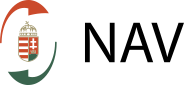 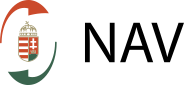 Kockázatos termékek esetén további kötelezettség:

Kockázatos élelmiszerek esetén EKAER számot az az adózó kaphat, amelyik:
- A FELIR rendszerben bejelentett élelmiszer vállalkozó, ha olyan terméket forgalmaz, ami NÉBIH bejelentkezés köteles  
- Eu-ból történő behozatal esetén vállalkozóként az első magyarországi tárolási hely bejelentésének eleget tett
- Kockázati biztosítékadási kötelezettségét teljesítette

Kockázatos egyéb termékek esetén EKAER számot az az adózó kaphat, amelyik:
- Kockázati biztosítékadási kötelezettségét teljesítette
Kinek kell adnia: belföldi kirakodási (átvételi) címre irányuló közúti fuvarozás esetén a Közösségen belüli termékbeszerzést, illetve az első belföldi általános forgalmi adóköteles - nem közvetlenül végfelhasználó részére történő - termékértékesítést megvalósító adózó köteles nyújtani. (Egyéb EU-s behozatal már nem tárgya!)
Mentesül а biztosítékadási kötelezettség alól az az adózó, aki
- az állami adóhatóság által vezetett minősített adózói adatbázisban szerepel, VAGY
- legalább két éve működik ÉS az EKAER szám igénylése időpontjában szerepel a köztartozásmentes adózói adatbázisban, ÉS nem áll adószám felfüggesztés hatálya alatt.

A biztosíték összege teljesíthető:
 elkülönített letéti számlára történő befizetéssel,
 pénzügyi intézmény, pénzforgalmi intézmény, befektetési vállalkozás által vállalt, az állami adóhatóság által nyilvántartásba vett garancia útján.
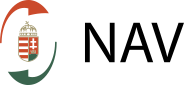 A biztosíték mikor kérhető vissza:
 megszűnés
 45 napig nem folytat kockázati biztosítékkal érintett tevékenységet
 mentességi feltételek valamelyike beáll
 (csökkentési jogcím) 45 napon keresztül folyamatosan meghaladja a biztosíték az elvárt összeget
15 napos kiutalási határidő
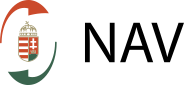 Szankciók, Intézkedések

Szankció (2015. március 1-től): a be nem jelentett fuvarral érintett áru igazolatlan eredetűnek fog minősülni, és az érték 40%-áig lehet  bírságolni, sőt a bírság értékének megfelelő árut az adóhatóság le is foglalhatja.

Közúti ellenőrzés során:
- Milyen papírokkal kell rendelkezni: fuvarlevél vagy számla vagy egyéb okirat
 Kit lehet nyilatkoztatni: fuvarozót, címzettet, feladót
 Miről lehet nyilatkoztatni: a fuvarozott termék megnevezéséről, mennyiségéről, a szállítóeszköz megnevezéséről, forgalmi rendszámáról, a termék átvételéről, kirakodásának címéről, az EKAER számról, amennyiben a kirakodási cím nem az általános forgalmi adóalany székhelye, telephelye, fióktelepe, úgy az ingatlan használatának jogcíméről.

Intézkedés: hatósági zár (csomagzár, raktérzár)
Indok megszűnése esetén feloldás.
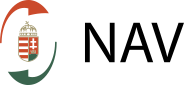 Köszönöm a figyelmet!

www.nav.gov.hu